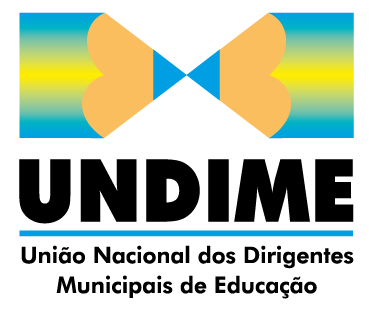 Articulação das políticas públicas para enfrentamento da evasão escolar, recomposição das aprendizagens e sucesso escolar
LUIZ MIGUEL MARTINS GARCIA
Dirigente Municipal de Educação de Sud Mennucci/ SP
Presidente da Undime
NOVEMBRO/ 2022
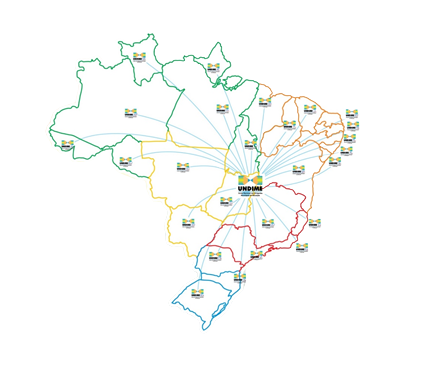 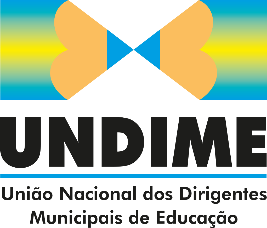 Visão 
Ser referência na proposição e em processos de construção, implementação e gestão de políticas educacionais, sendo reconhecida e acreditada nacionalmente como defensora e interlocutora inconteste do direito dos cidadãos a uma educação pública com qualidade e equidade.
Associação civil, sem fins lucrativos, fundada em 10 de outubro de 1986.
Missão
Articular, mobilizar e integrar os dirigentes municipais de educação para construir e defender a educação pública com qualidade social.
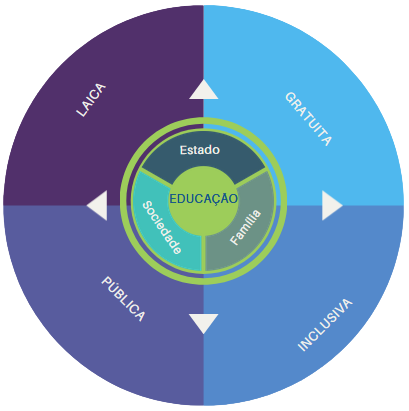 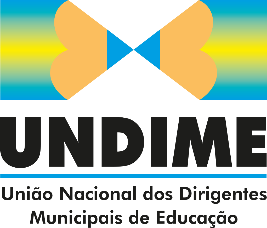 Educação como direito
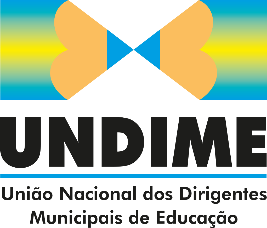 Matrículas da Educação Básica – 2021
As matrículas das redes municipais cresceram 
1.2 p.p em 2021
Fonte: Resumo Técnico Censo Escolar 2021 - Inep
Matrículas na educação básica, por dependência administrativa e localização da escola – 2021
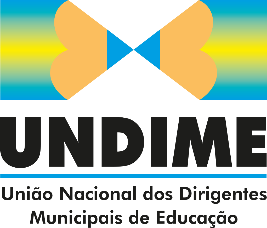 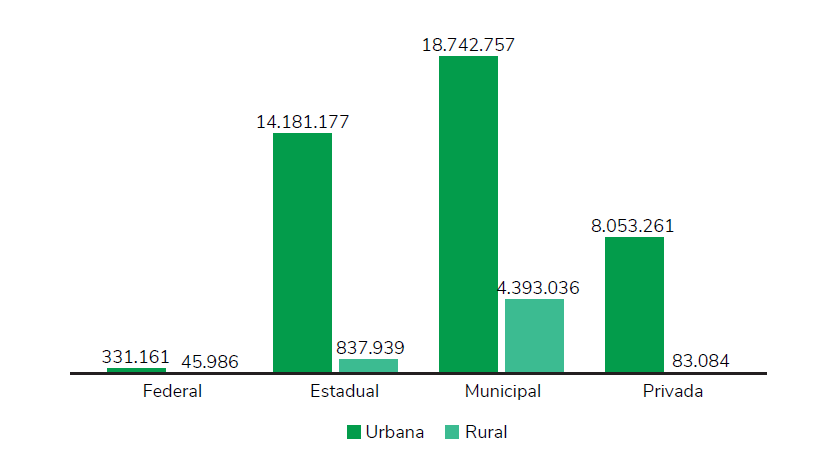 A rede municipal apresenta a maior proporção de matrículas em escolas do campo (19,0%).
Seguida da federal, com 12,2%
Fonte: Resumo Técnico Censo Escolar 2021 - Inep
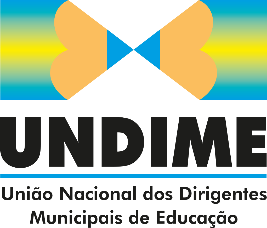 Políticas para Alfabetização de crianças devem ser construídas e implementadas em Regime de Colaboração, garantida a participação das redes municipais, por meio da Undime e seccionais, desde a sua concepção
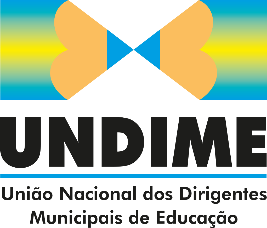 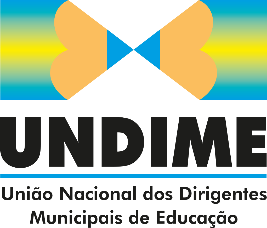 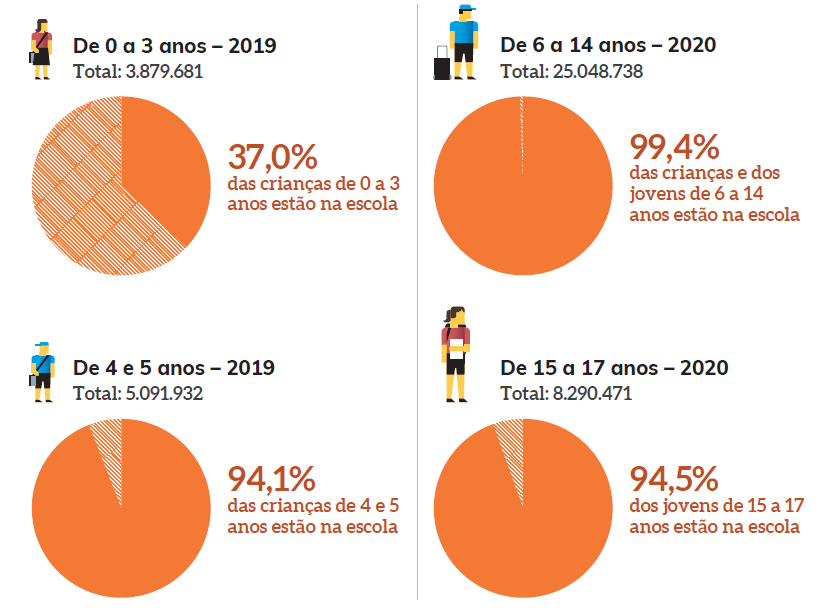 Número de crianças e jovens na escola por faixa etária
Fonte: Anuário Brasileiro da Educação Básica - 2021
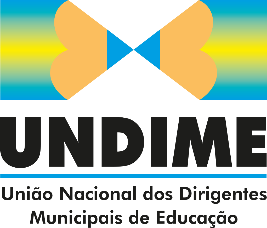 Fonte: Anuário Brasileiro da Educação Básica - 2021
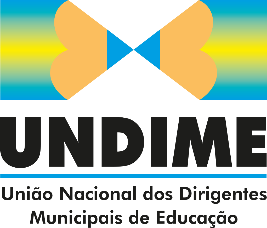 Evasão escolar na pandemia
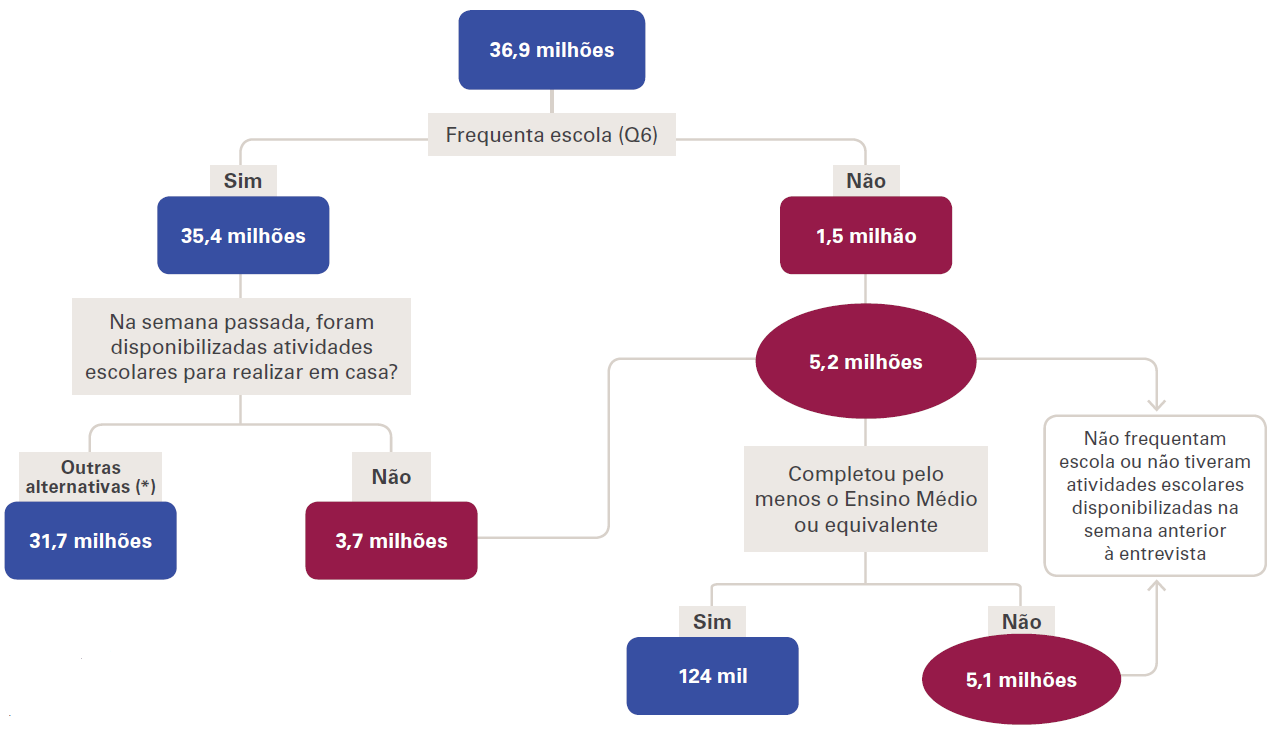 Estudo feito pelo Unicef, com base em dados do IBGE – Pnad Covid-19,
nov. 2020, considerou como estando fora da escola aquelas crianças, adolescentes e jovens que:
não frequentavam a escola; ou
não tiveram atividades escolares disponibilizadas na semana anterior à entrevista da Pnad Covid-19
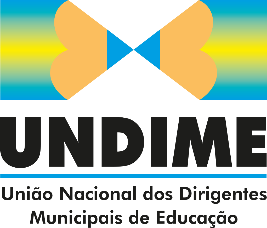 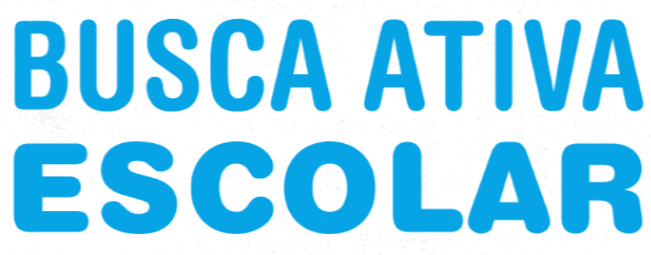 Parceiros estratégicos
Iniciativa
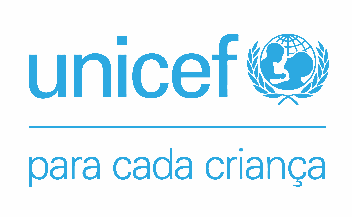 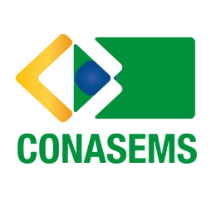 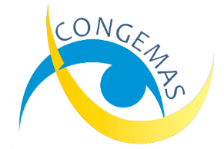 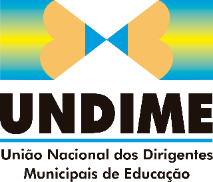 buscaativaescolar.org.br
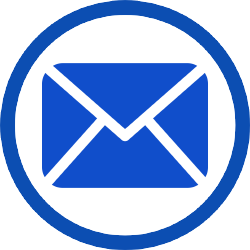 0800 729 2872
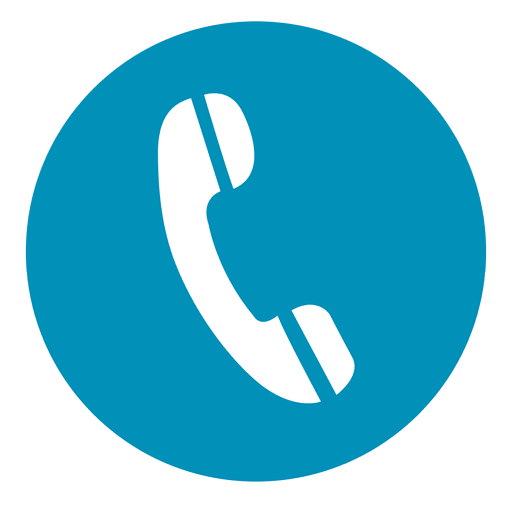 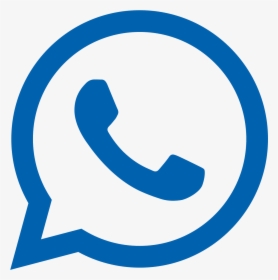 contato@buscaativaescolar.org.br
(61) 98257-2931
O que é a Busca Ativa Escolar?
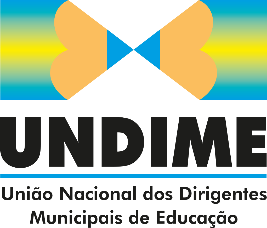 Metodologia social e plataforma tecnológica gratuitas
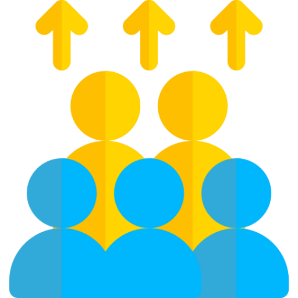 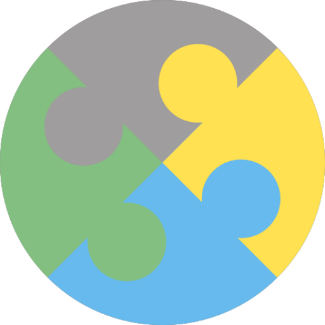 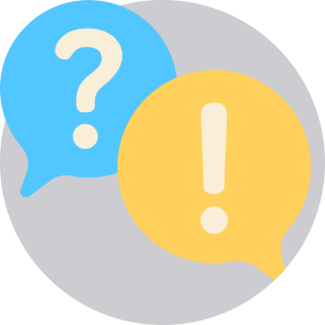 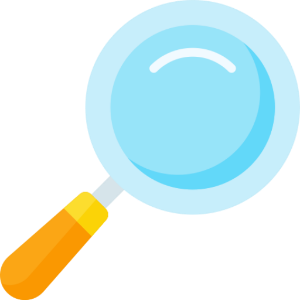 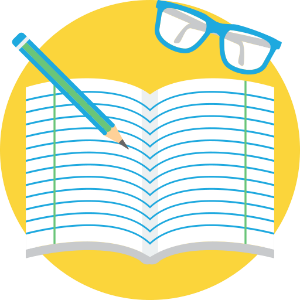 IDENTIFICAR
(RE)MATRICULARPERMANECER
ACIONAR REDE DE PROTEÇÃO
FORTALECER INTERSETORIALIDADE
E REGIME DE COLABORAÇÃO
PRODUZIR INFORMAÇÕES DIAGNÓSTICAS
A estratégia no Brasil
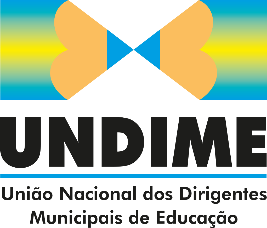 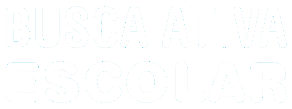 3.456 municípios e 22 estados participantes
Alertas (aprovados e pendentes)
identificação de crianças e adolescentes fora da escola ou em risco de evasão.
Casos 
Após o alerta ser verificado e aceito pelo município, ele automaticamente se transforma em um caso.
(Re)matrículas realizadas
Reinserção da criança/adolescente no sistema educacional.
Fonte: plataforma –  referência - 6/11/2022
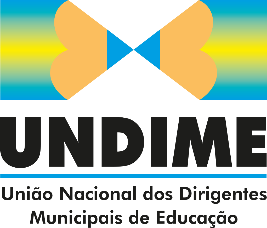 Recomposição/ recuperação de aprendizagens:
Conjunto de estratégias visando garantir as aprendizagens comprometidas durante o período de distanciamento social, tendo por foco a redução das desigualdades educacionais e o desenvolvimento de conhecimentos, habilidades e competências adequadas a cada etapa.
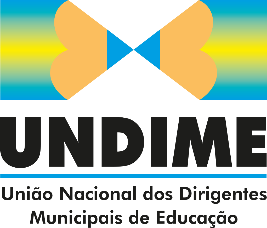 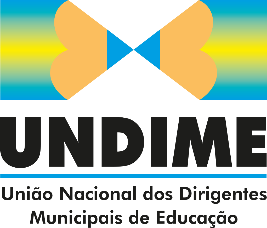 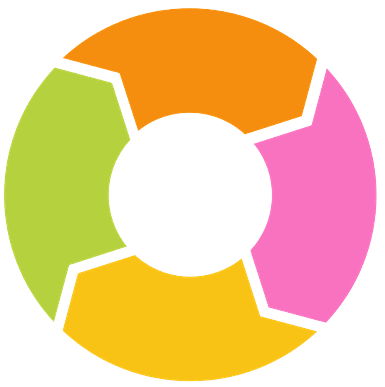 O que conseguimos ensinar?
Qual é o papel da família?
O que o aluno consegue aprender?
Concepção de educação
Qual é o papel da escola?
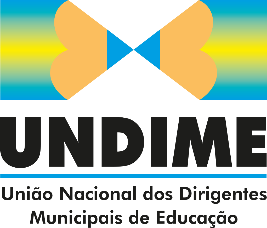 Educação & 
Desenvolvimento pleno da pessoa
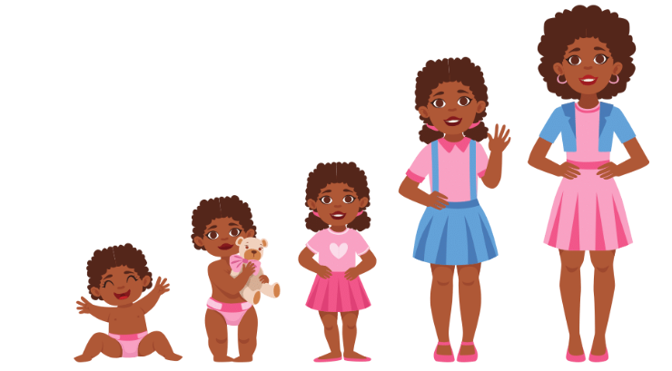 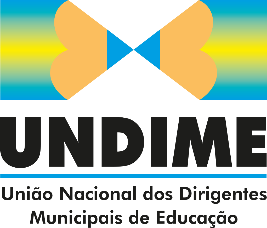 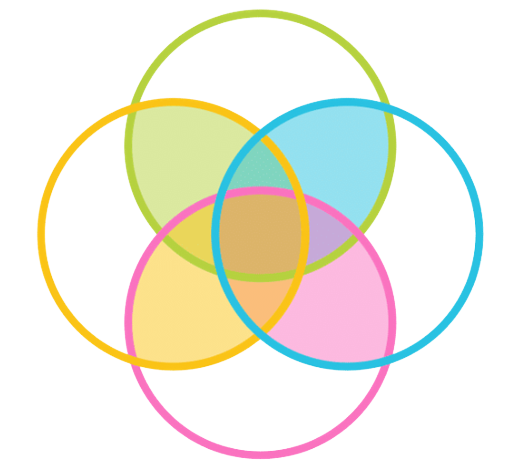 Ensino Fundamental
   Ciclo da Alfabetização
   Anos Iniciais
   Anos Fundamentais
Ensino Médio
Educação Infantil    Creche
    Pré-escola
Ensino Superior
Processo de 
ensino-aprendizagem
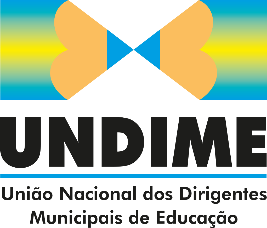 Planejamento do processo de ensino-aprendizagem
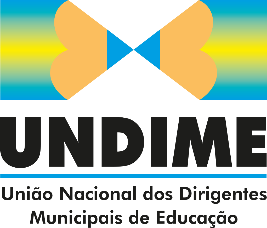 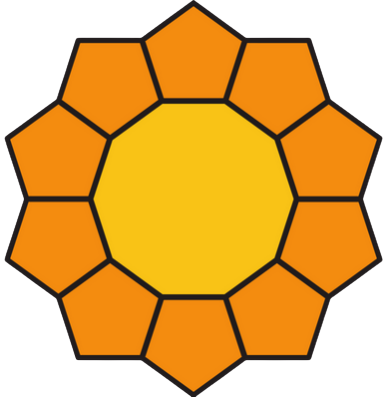 Conhecimento
Pensamento científico, 
crítico e 
criativo
Responsabilidade 
e cidadania
Repertório cultural
Empatia e cooperação
Competências gerais da BNCC
Autoconhecimento 
e autocuidado
Comunicação
Cultura digital
Argumentação
Trabalho e projeto de vida
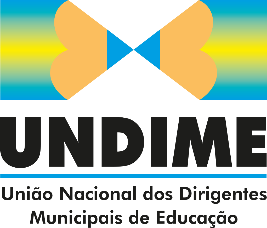 A BNCC contém:
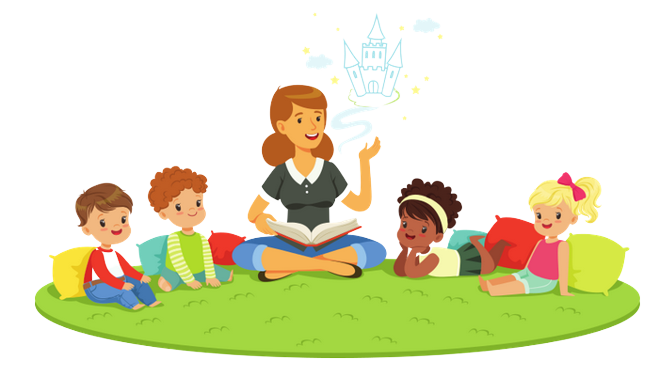 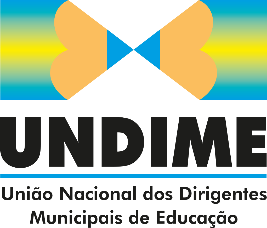 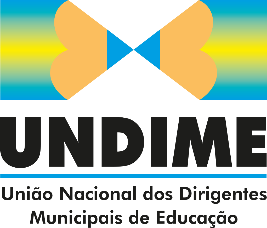 Competências gerais
Competências específicas
Competências específicas
Habilidades
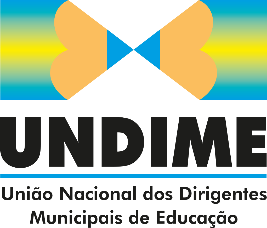 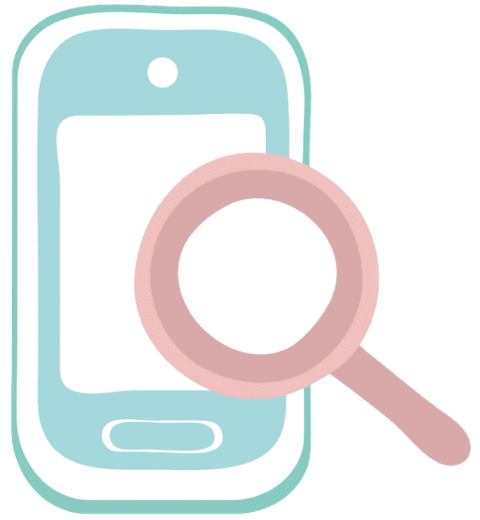 Alguns resultados da 8ª onda da pesquisa da Undime sobre a educação na pandemia (julho/ 22)
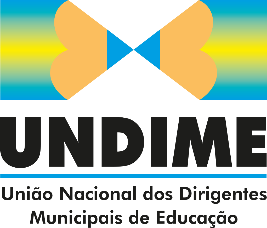 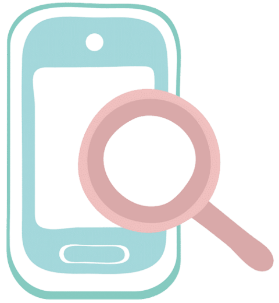 Grande maioria das redes respondentes declara que a frequência às aulas presenciais tem sido total
N. casos: 3.245 respondentes, mas com exclusão de redes que eventualmente não oferecem alguma etapa de ensino.
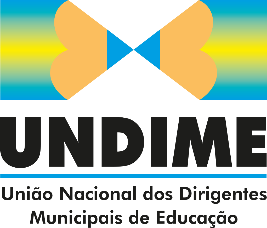 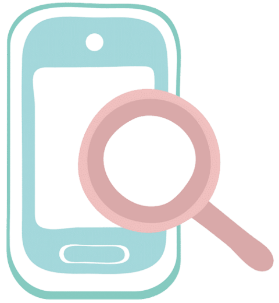 Maior parte do AEE é ofertado nas próprias escolas ou em organizações parceiras
N. casos: 3.245 respondentes, mas com exclusão de redes que eventualmente não oferecem AEE em alguma etapa de ensino.
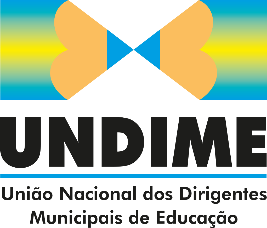 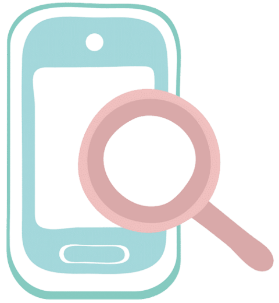 Grande maioria dos municípios implementa a estratégia de Busca Ativa Escolar, com incidência menor na EJA e nos anos finais do fundamental
N. casos: 3.245 respondentes, mas com exclusão de redes que eventualmente não oferecem alguma etapa de ensino).
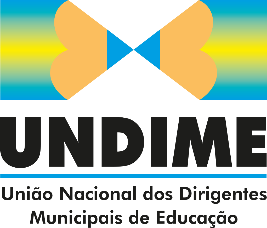 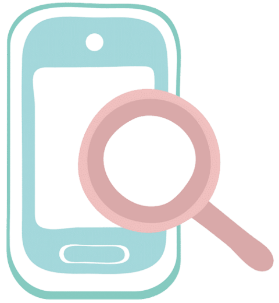 Por volta de 70% das redes respondentes declaram que todas as escolas adaptaram seu PPP ao novo currículo, elaborado a partir da BNCC
N. casos: 3.245 respondentes, mas com exclusão de redes que eventualmente não oferecem alguma etapa de ensino.
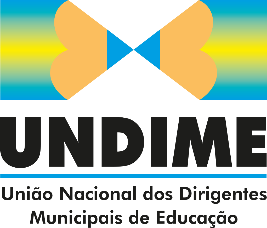 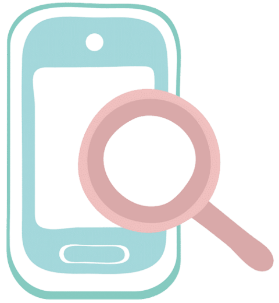 O diagnóstico de defasagens está sendo realizado pelas SME com as escolas, ou pelas escolas, mas com algum apoio da SME
N. casos: 3.245 respondentes, mas com exclusão de redes que eventualmente não oferecem alguma etapa de ensino.
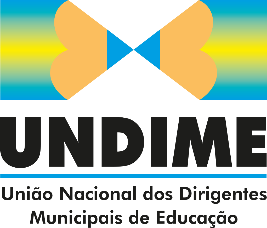 A grande maioria das redes respondentes diz estar elaborando as estratégias de recomposição/ recuperação da aprendizagem com as escolas
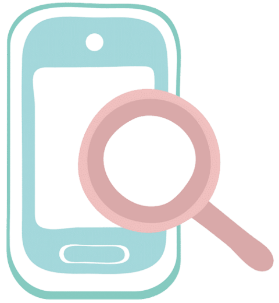 N. casos: 3.245 respondentes, mas com exclusão de redes que eventualmente não oferecem alguma etapa de ensino.
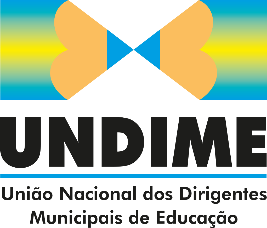 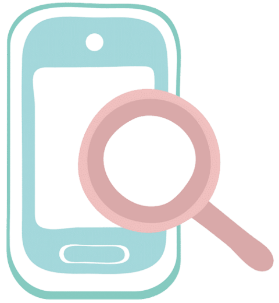 As redes respondentes parecem se dividir entre atividades de recomposição/ recuperação de aprendizagem de turno e contraturno escolar
N. casos: 3.245 respondentes, mas com exclusão de redes que eventualmente não oferecem alguma etapa de ensino.
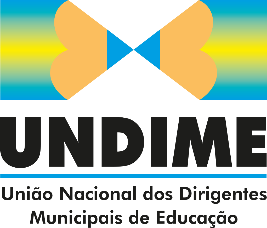 Plataformas Undime:
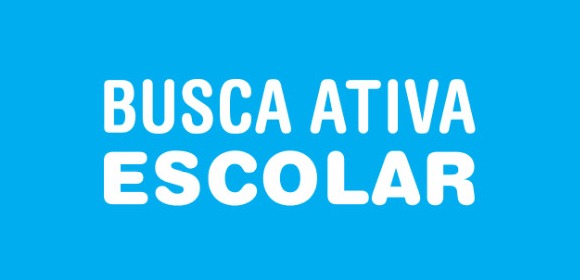 Siga a Undime
 nas mídias sociais:
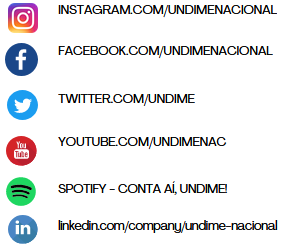 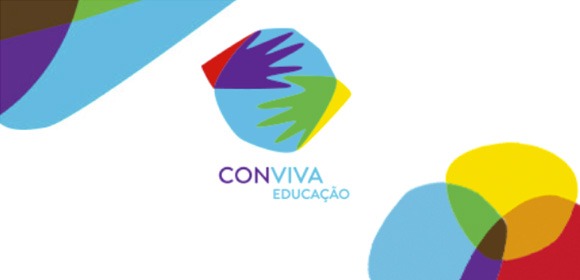